وزارة التعليم العالي والبحث العلمي الجامعة المستنصرية / كلية التربية الأساسية
أسباب القلق الامتحاني
بإشراف   
 
أ.د قصي عبد العباس الابيض
أسباب القلق الامتحاني
يلاحظ قلق وخوف الكثير من الطلاب إن لم يكن جلهم من الاختبارات وقد يصاحب ذلك توتر وقلق او حالات مرضية ... الخ فلماذا يشعر الطلاب بالخوف من الاختبار ؟
أسباب القلق الامتحاني
من الجدول السابق يتضح : 
أن السبب الرئيس في شعور الطلبة بالقلق هو الخوف من ضعف التقدير حيث كانت النسبة (46.9) وهي اعلى نسبة ونسبة كبيرة . 
وكان الخوف من الرسوب وعدم النجاح في المرتبة الثانية حيث كانت النسبة (36.29) وهي النسبة تقارب الثلث من حجم العينة . 
وكان الخوف من تفوق الغير من الطلاب على الطالب في الاختبار هو السبب الثالث حيث كانت النسبة (13.27) وهي نسبة متدنية بعض الشيء
أسباب القلق الامتحاني
وكان الخوف من رد فعل الاسرة اقل اسباب للخوف من الاختبار حيث كانت النسبة (3.45) وهي نسبة متدنية جدا ، وقد يرجع هذا الى اعتقاد الاسر باستقلال الطالب خاصة في المراحل المتقدمة من التعليم ، كما ان خشية الطالب من تفوق غيره عليه تحتل نسبة ضئيلة وهي تدل على ضعف روح المنافسة بين الطلاب ، وهذا مؤشر غير جيد ، ذلك ان روح التنافس الشريف بين الطلاب تزيد من اقبالهم على التعلم . 
      وتلك الدراسة وان كانت قديمة الا انها تعطي عدد من الدلالات على قلق وتخوف الطلاب من الاختبارات ، الامر الذي يلزم المعلم بتهيئة الطلاب للاختبار
أسباب القلق الامتحاني
قبل دخوله من خلال المناقشة المستمرة وبداية الحصة (المحاضرة) بمراجعة سريعة لما سبق دراسته في الحصة (المحاضرة ) السابقة ، وتقديم نماذج من الاختبارات للطلاب للتعرف على كيفية الاسئلة وكيفية الاجابة عليها ، مع وضوح اسئلة الاختبار وتوزيع الدرجات بشكل لا يعرض الطالب للرسوب بجعل درجات كبيرة على عدد محدود من الاسئلة ، وعلى المعلم ان يدرك أن الاختبار لقياس تحصيل الطلبة وليس عملية الغاز او تحدي للطلاب فالطالب طالب والمعلم معلم .
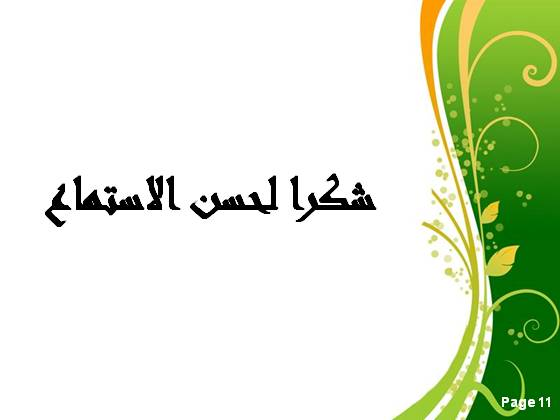